GFOI Space Data Acquisition Plan Mission planning tables
Space Data Coordination Group (SDCG)
John Faundeen, USGS
Ake Rosenqvist, for NSC
Frank-Martin Seifert, ESA
Mission planning tables
Mission tables – a planning tool
Effort to compile complex and diverse mission information in a uniform format
 
Synoptic overview of national/regional mission availability year-by-year

Visualisation of the “business-as-usual” observation plans and dedicated campaigns for each mission (note: only regional-scale wall-to-wall observations included)

Key tool for gap analysis and development of mitigation plans
2
Mission planning tables
Geographical coverage
Tables currently cover all countries (GFOI)

Sorted into geographical groups which correspond to (coarse) ecosystem regions

Labeled in accordance with GFOI expansion plans
GEO FCT National Demonstrators
REDD+ and UN-REDD participating countries
REDD+ and UN-REDD candidate/observer countries
Others (Annex-1 countries and others)
3
Type 1: Mission Capacity Overview
“Sensor vs. country”
No intra-annual information (seasonal time windows, observation frequency etc.)
4
Type 1: Mission Capacity Overview
Mission Capacity Overview
2012
5
Type 1: Mission Capacity Overview
Mission Capacity Overview
2013
6
Type 1: Mission Capacity Overview
Mission Capacity Overview
2014
7
Type 1: Mission Capacity Overview
Mission Capacity Overview
2015
8
Type 1: Mission Capacity Overview
Mission Capacity Overview
2015
Feed-back obtained from all agencies 
Verification of table content still required for a few missions
Lack of intra-annual information (especially obs frequency) falsely leads to an overly positive impression of the situation – everything is green!
All-country display cumbersome (current focus on GFOI countries)
9
Type 1: Mission Capacity Overview
Mission Capacity Overview
2015
Suggest to modify table
Include temporal observation frequency information by use of colour codes
Information can be easily ingested to e.g. COVE for graphical visualisation of annual coverage by mission and by country/region (by CEOS Plenary)
Reduce coverage to pan-tropical zone
10
Type 2: Mission Specific Info
Table type 2: Mission Specific
2012   Radarsat-2
11
Type 2: Mission Specific Info
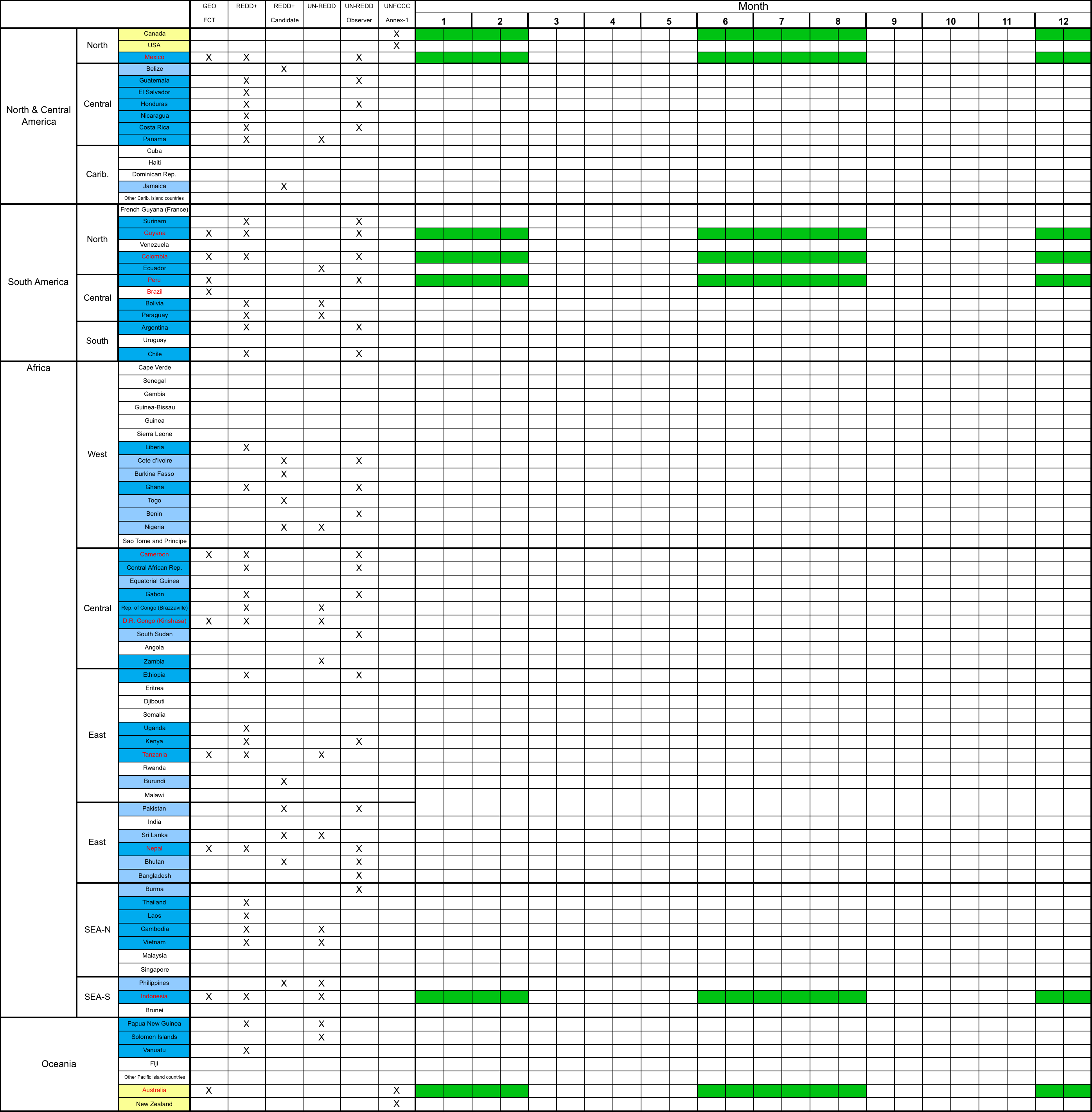 12
Type 2: Mission Specific Info
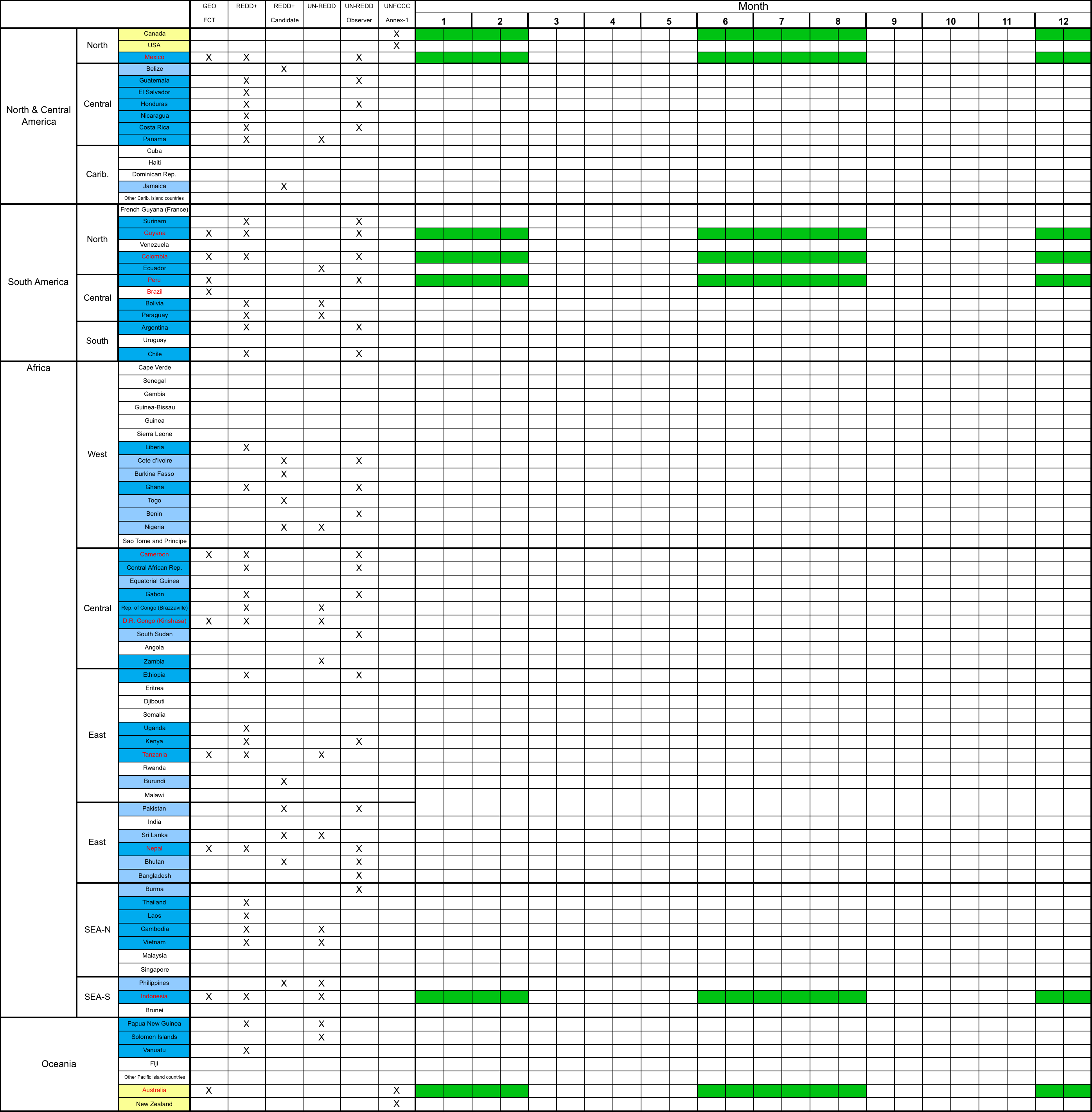 Requested for core missions only
Detailed mission specific data:
intra-annual information for each country/region (i.e. seasonal time windows, observation frequency)
Observation modes (specifically for SAR)
Desired for full understanding of how mitigation plans can be optimised
 However – Few agencies able to provide this level of detail
13
Type 2: Mission Specific Info
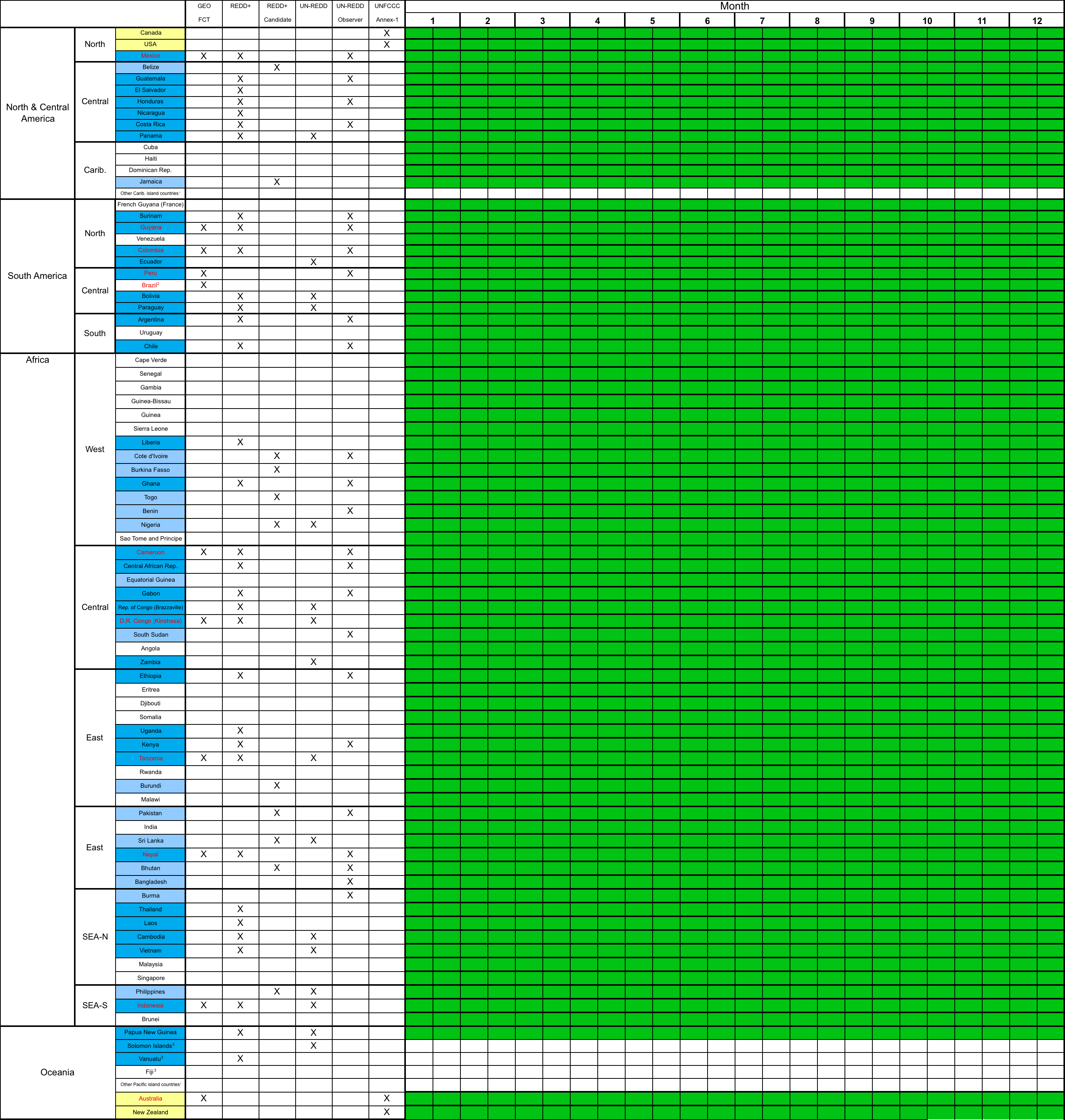 14
Type 2: Mission Specific Info
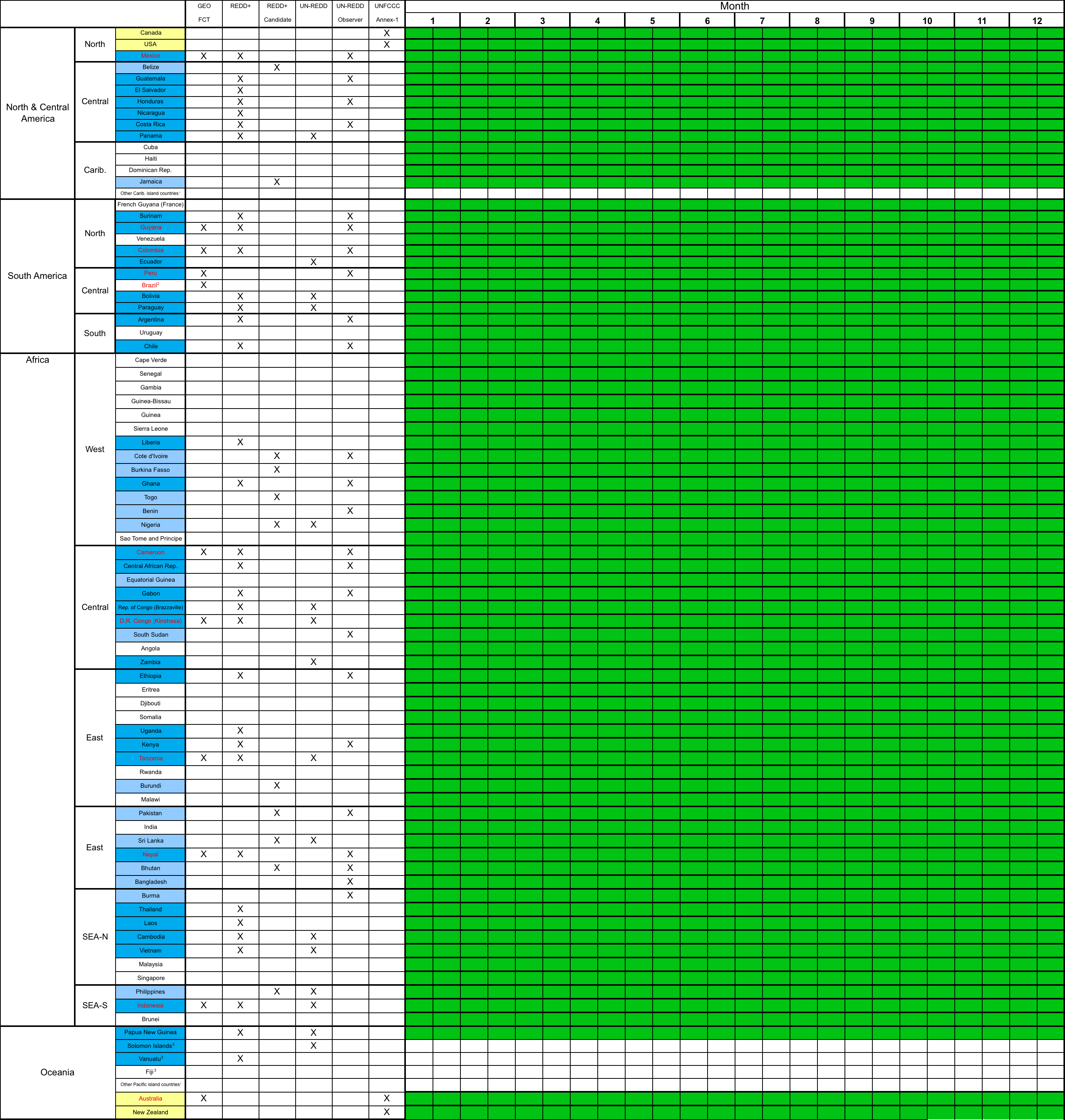 Tables suitable format for mitigation plans to agencies, but too detailed as input from agencies – at least at this stage.
Suggestion:
Agencies provide info if/when available
Collapse temporal detail (2 weeks  4 quarters (seasonal)
Reduce coverage to pan-tropical zone
15
Suggested Actions
Revision of mission tables as outlined

All agencies to review current tables (during SDCG-2) and provide additional information (# obs/region/year) required for possible demo at CEOS Plenary
16